15-1
This work is licensed under a Creative Commons Attribution-Sharealike 4.0 International License.
Please add this statement to all the videos you create.
English Bible quotes are from the World English Bible US, which is in the public domain.
[Speaker Notes: ch]
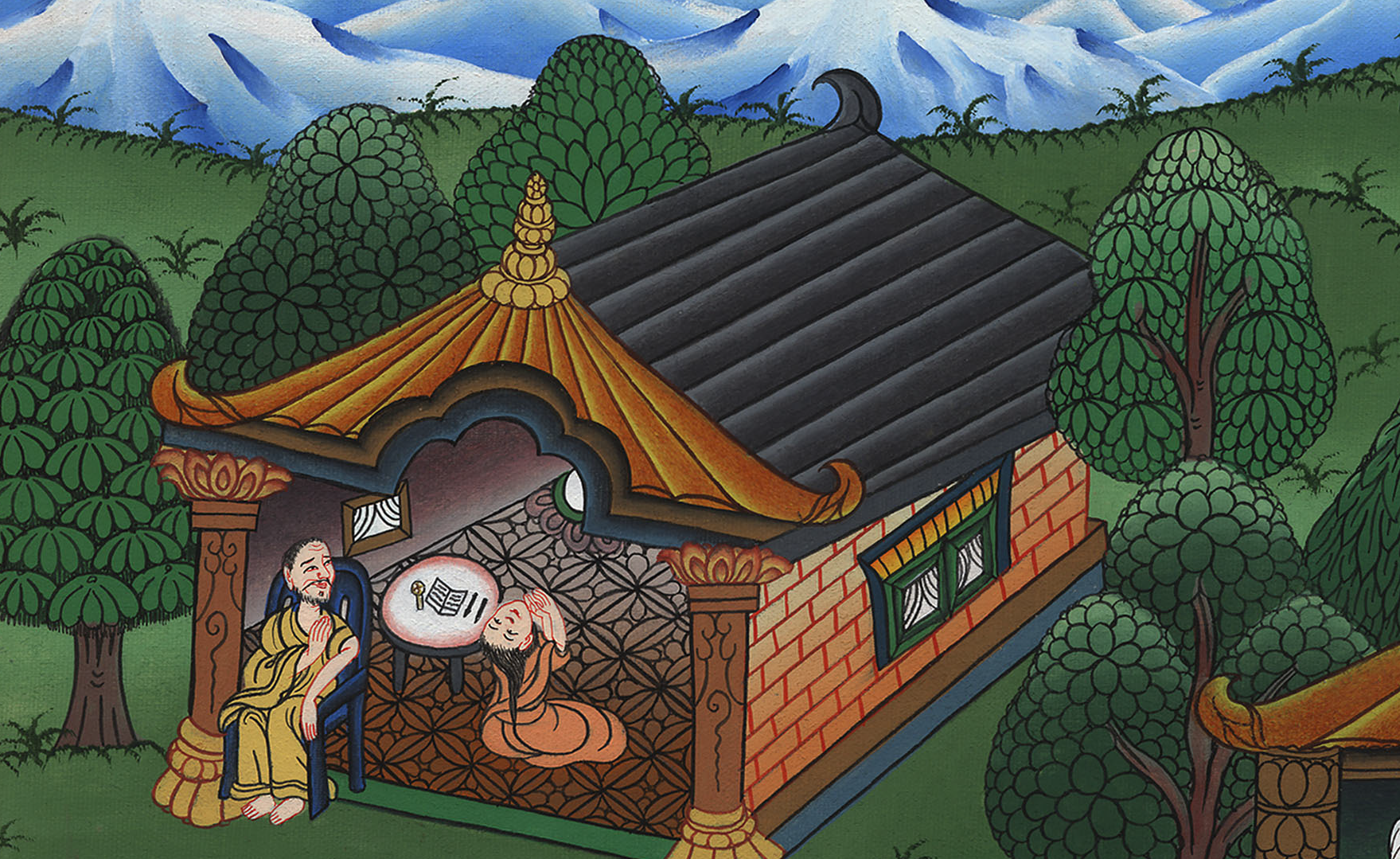 Hannah crying out to God – 
1 Samuel 1:1-28
1. Hannah crying out to God - 1 Samuel1:1-28 (Left Top)
1 Samuel
[Speaker Notes: 15 Life of Samuel 1. Hannah crying out to God - 1 Samuel 1:1-28 (Left Top) 2. Samuel hears God’s voice – 1 Saumel 3:1-21 (Center Top) 3. Death of Eli – 1 Samuel 4:1-18 (Right Top) 4. Dagon idol bows to Arc – 1 Samuel 5:1-12 (Right Center) 5. Arc returned to Israel – 1 Samuel 6:1 – 7:4 (Bottom) 6. Assembly at Mizpah & victory over Philistines – 1 Samuel 7:3-17 (Left Center)]
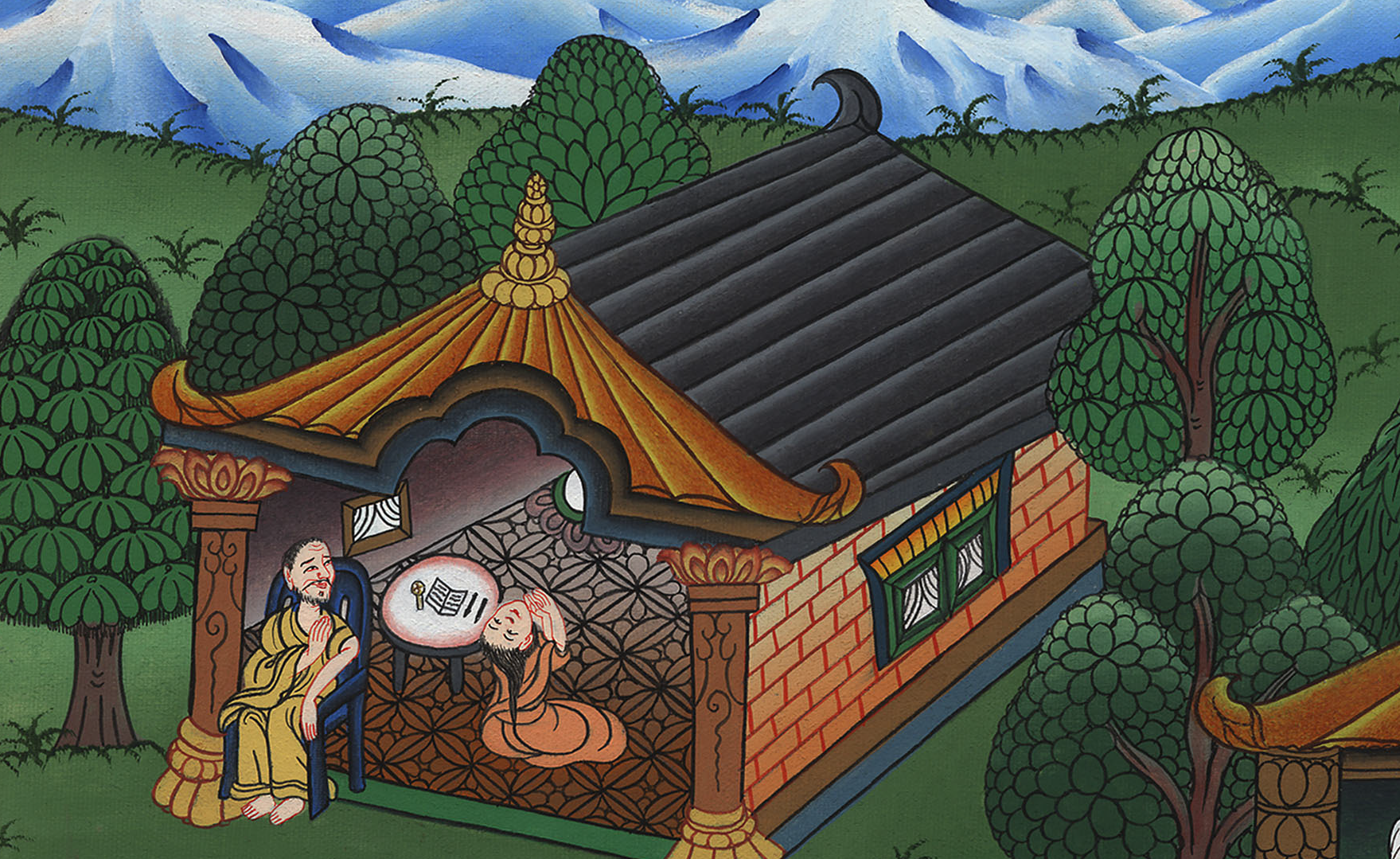 Hannah crying out to God – 
1 Samuel 1:1-28
1 Samuel1:1Now there was a certain man of Ramathaim Zophim, of the hill country of Ephraim, and his name was Elkanah,…
1 Samuel
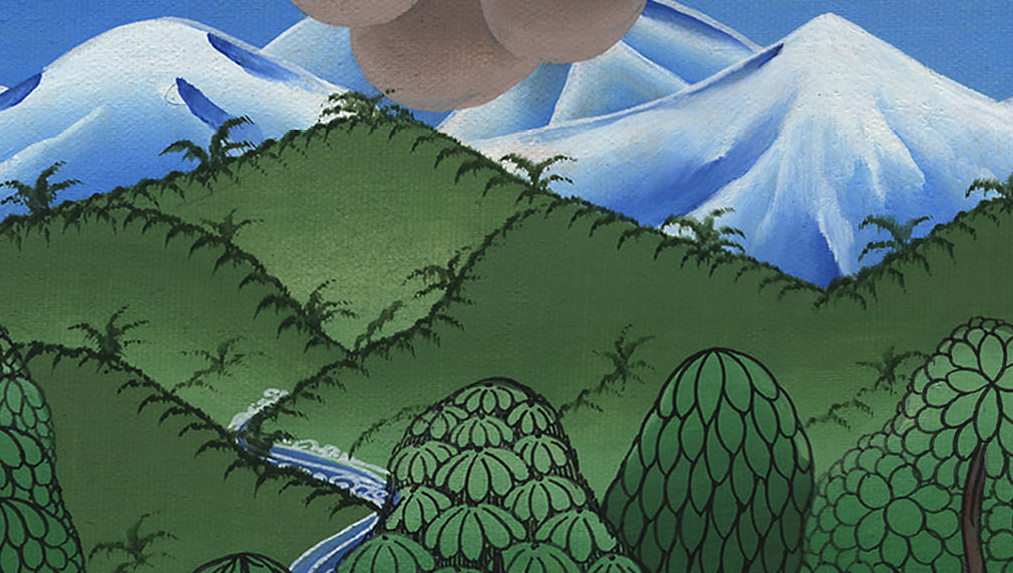 1 Samuel 1:1
2He had two wives. The name of one was Hannah, and the name of the other Peninnah. Peninnah had children, but Hannah had no children.
1 Samuel
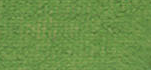 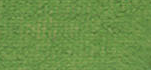 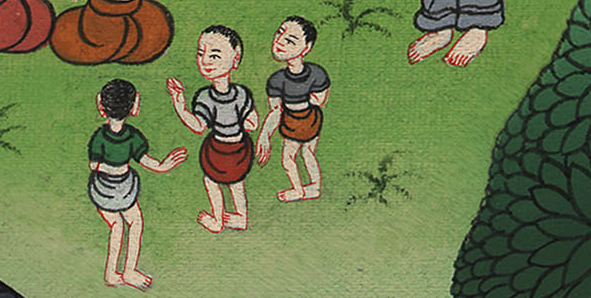 1 Samuel 1:2
3This man went up out of his city from year to year to worship and to sacrifice to Yahweh of Armies in Shiloh.
1 Samuel
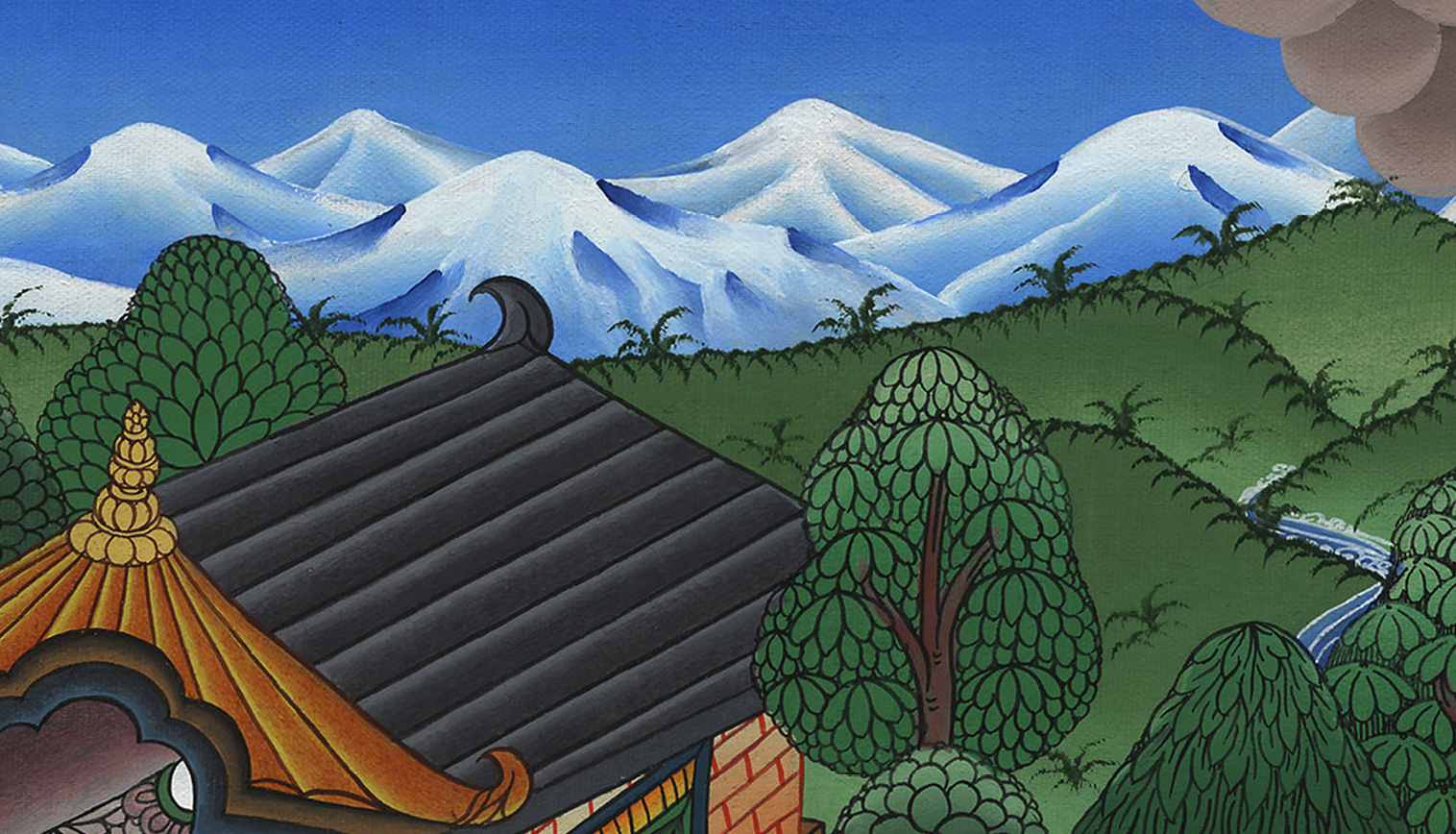 1 Samuel 1:3
6Her rival provoked her severely, to irritate her, because Yahweh had shut up her womb.
1 Samuel
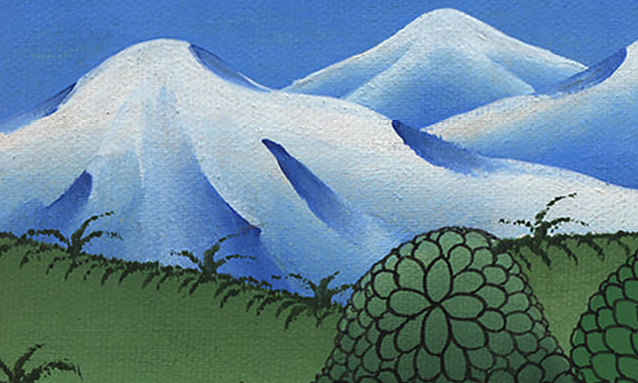 1 Samuel 1:6
7So year by year, when she went up to Yahweh’s house, her rival provoked her. Therefore she wept, and didn’t eat.
1 Samuel
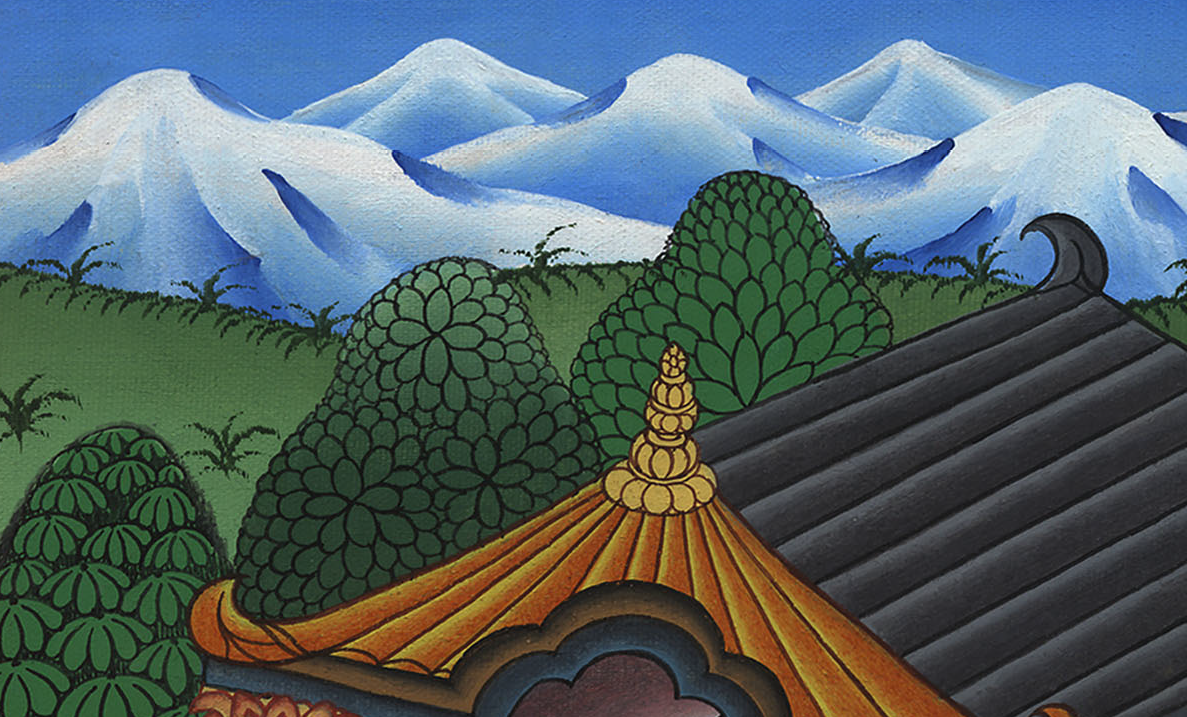 1 Samuel 1:7
8Elkanah her husband said to her, “Hannah, why do you weep? Why don’t you eat? Why is your heart grieved? Am I not better to you than ten sons?”
1 Samuel
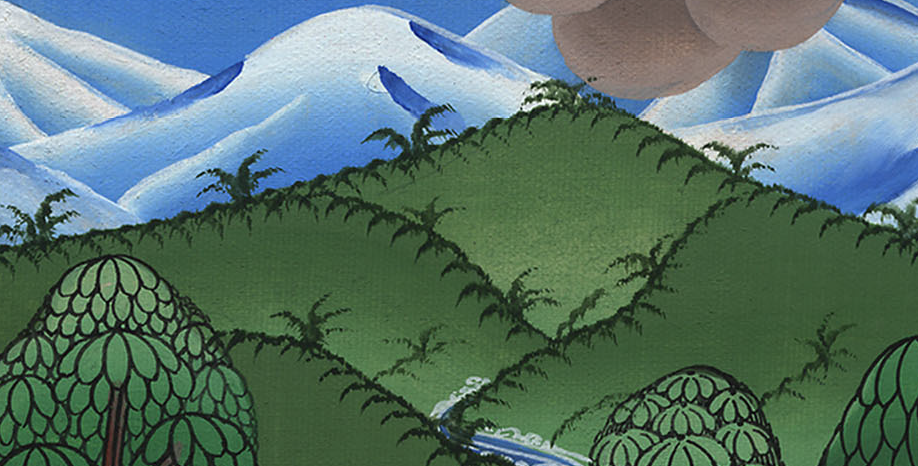 1 Samuel 1:8
9So Hannah rose up after they had finished eating and drinking in Shiloh.
1 Samuel
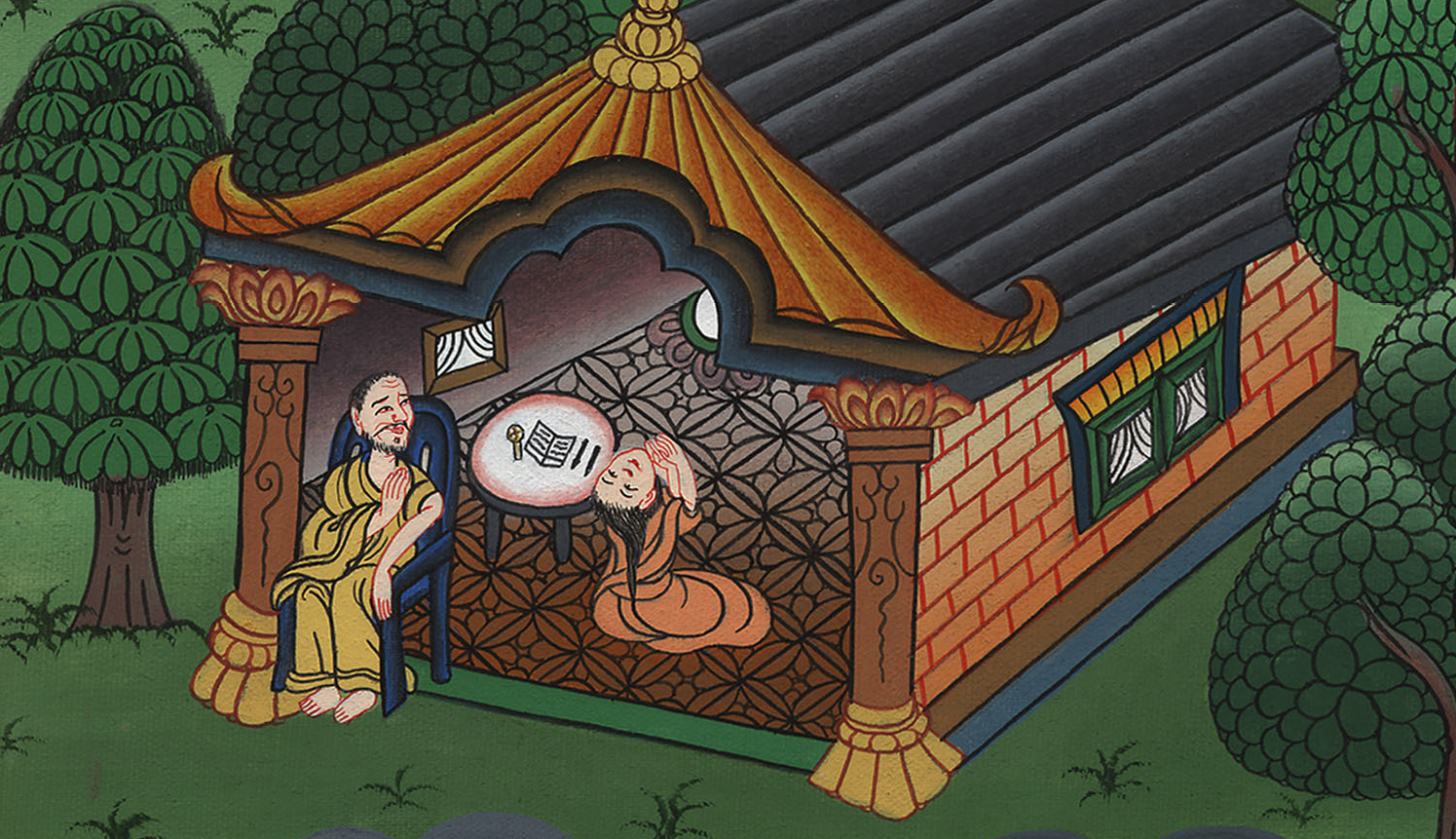 1 Samuel 1:9
Now Eli the priest was sitting on his seat by the doorpost of Yahweh’s temple. 10She was in bitterness of soul, and prayed to Yahweh, weeping bitterly.
1 Samuel
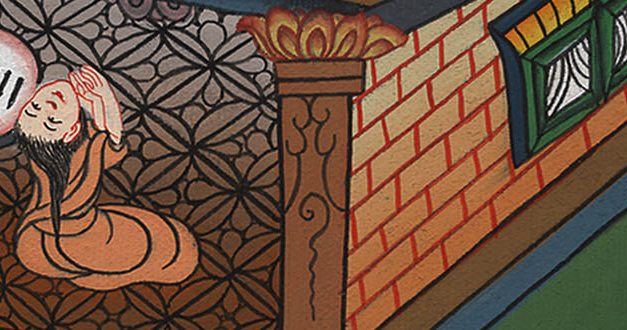 1 Samuel 1:10
11She vowed a vow, and said, “Yahweh of Armies, if you will indeed look at the affliction of your servant and remember me, and not forget your servant,
1 Samuel
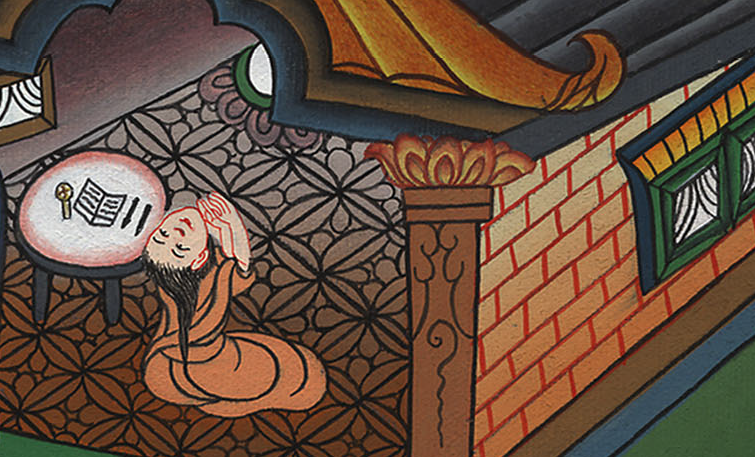 1 Samuel 1:11
but will give to your servant a boy, then I will give him to Yahweh all the days of his life, and no razor shall come on his head.”
1 Samuel
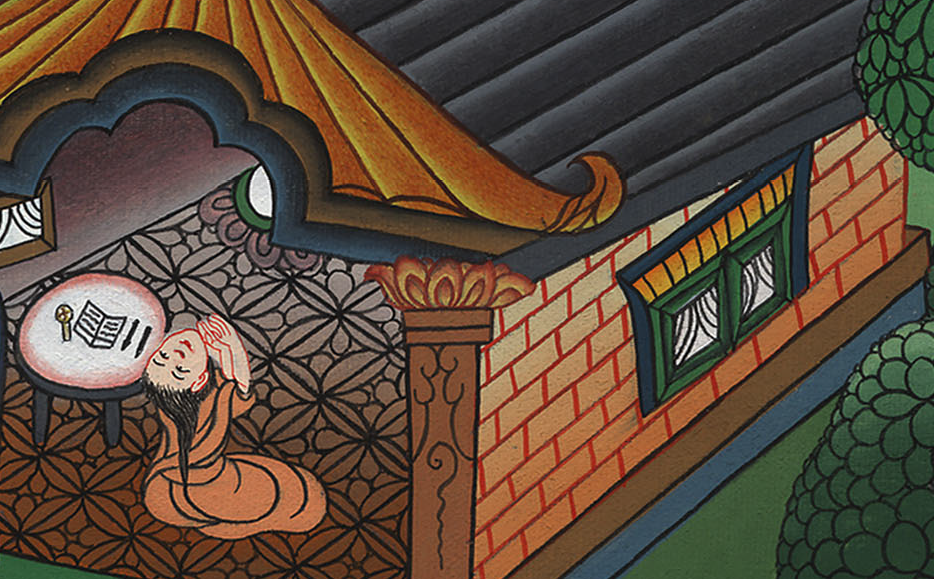 1 Samuel 1:11
12As she continued praying before Yahweh, Eli saw her mouth.
1 Samuel
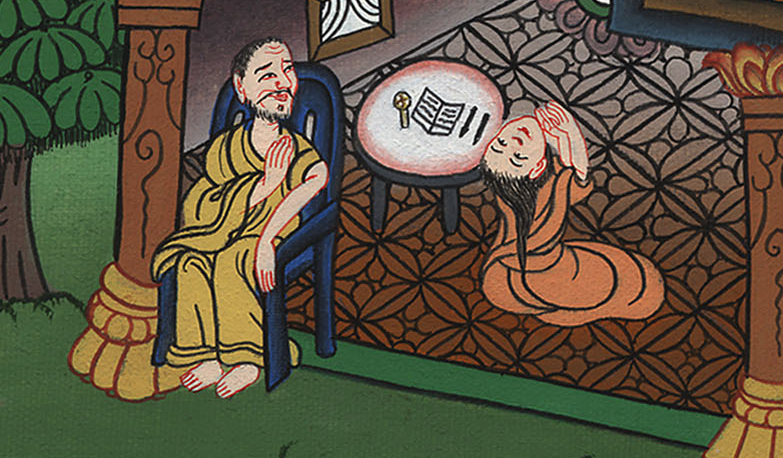 1 Samuel 1:12
13Now Hannah spoke in her heart. Only her lips moved, but her voice was not heard. Therefore Eli thought she was drunk.
1 Samuel
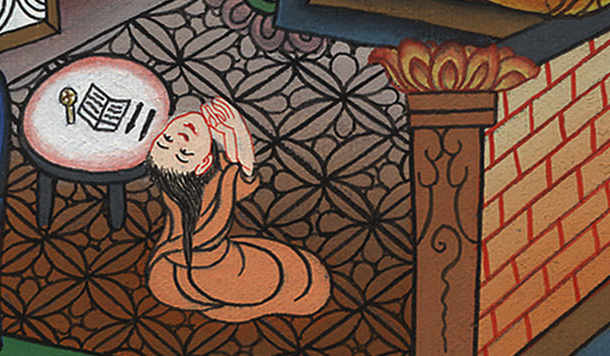 1 Samuel 1:13
14Eli said to her, “How long will you be drunk? Get rid of your wine!”
1 Samuel
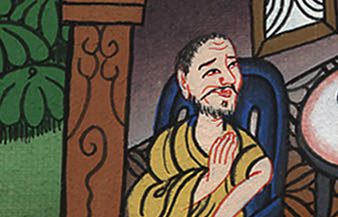 1 Samuel 1:14
15Hannah answered, “No, my lord, I am a woman of a sorrowful spirit. I have not been drinking wine or strong drink, but I poured out my soul before Yahweh.
1 Samuel
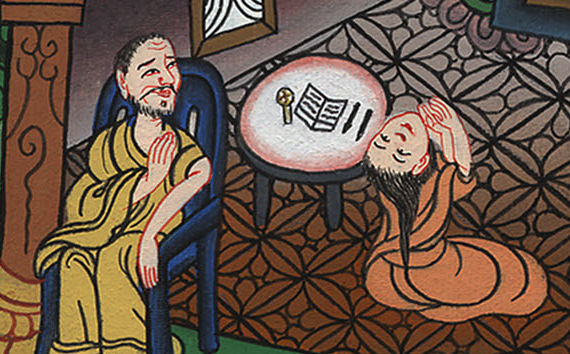 1 Samuel 1:15
16Don’t consider your servant a wicked woman; for I have been speaking out of the abundance of my complaint and my provocation.”
1 Samuel
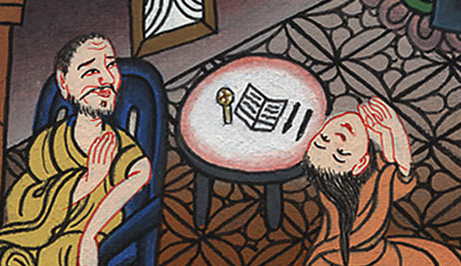 1 Samuel 1:16
17Then Eli answered, “Go in peace; and may the God of Israel grant your petition that you have asked of him.”
1 Samuel
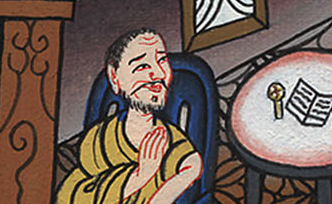 1 Samuel 1:17
18She said, “Let your servant find favor in your sight.” So the woman went her way and ate; and her facial expression wasn’t sad any more.
1 Samuel
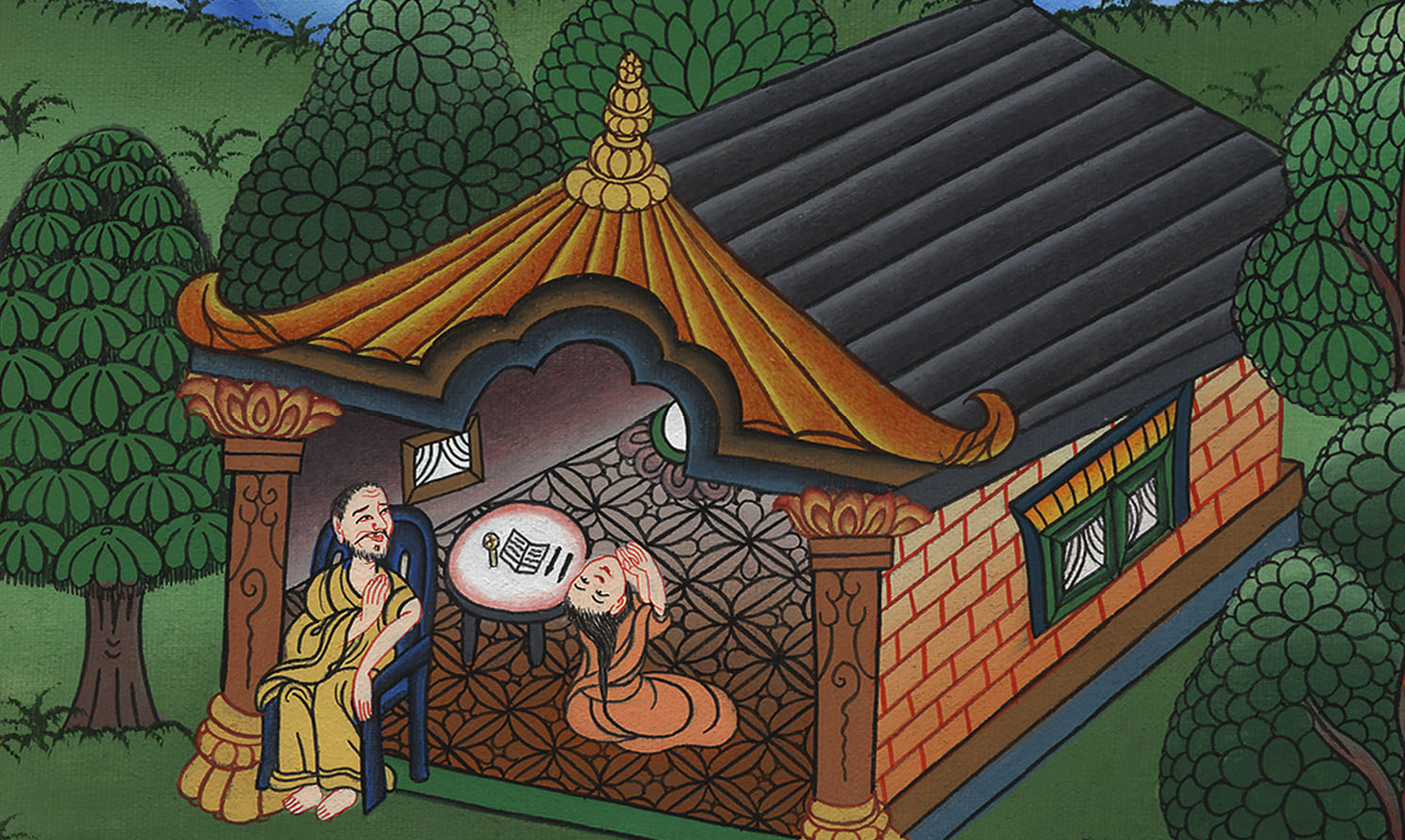 1 Samuel 1:18